Надвеликолузькі прізвища маркери історії краю
Карта «Великій Лугъ»
Першим етапом заселення надвеликолузького регіону стало  виникнення в останній чверті ХVІІІ ст. нових  поселень.
Другим етапом заселення була офіційна та стихійна колонізація після скасування Січі.
Третій етап –  поява Олександрівської фортеці, а з часом і м.Олександрівськ (1770 р.)- початок ХХ ст.
Четвертий етап – період будівництва Дніпрогесу. Саме  в цей час багато людей приїздило до Запоріжжя Четвертий етап  - період будівництва Дніпрогесу. Саме  в цей час багато людей приїздило до Запоріжжя.
П’ятим етапом можна вважати відбудову заводів й фабрик після війни.
Шостим етапом заселення регіону стає час після перебудови, 90-ті роки ХХ ст.  - початок ХХІ ст.
Першим джерелом слугує  – реєстр війська Запорозького низового 1649 року – це своєрідна пам’ятка української мови полягає в   тому, що: 
1) оскільки юридично закріплених і 
тому в незмінній формі 
успадкованих прізвищ як таких 
на той час ще не існувало, 
2) отже, так звані “прізвищеві 
назви” відображали живі процеси 
іменотворчості у кожному новому 
поколінні мовців.
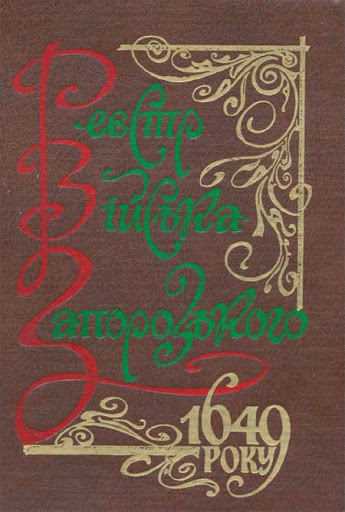 Другим важливим джерелом можна вважати історико-етнографічні записи:
Я. П. Новицького “Материалы для исторіи запорожскихъ козаковъ” (Изъ Запорожскаго Сечевого архива 1770 – 1771 гг.), “Малорусскія исторические песни 1874 – 1903 гг.”, “Исторія города Александровска 1770-1806 гг.”;  А.Афанасьєва-Чужбинського “Поездка въ Южную Россію. Очерки Днепра”;  Д. Яворницького “Історія запорозьких козаків” у 3-х т., “Вольності запорожских козаков”, “Запорожье въ остаткахъ старины и преданіяхъ народа”,
 Архів Коша Нової Січі (опис справ 1713 – 1776 рр.) та 
Архів Коша Нової Запорозької Січі. Корпус документів (1736 – 1775 рр.)
Третє джерело  є переписи населення, зроблені ХХ-ХХІ ст., узяті в архівах міст Запоріжжя, Василівки, Нікополя, Кам’янки-Дніпровської та в сільських радах населених пунктів Надвеликолужжя (Запорізької, Дніпропетровської та Херсонської областей). 
До цього джерела додаємо власноручні записи прізвищ.
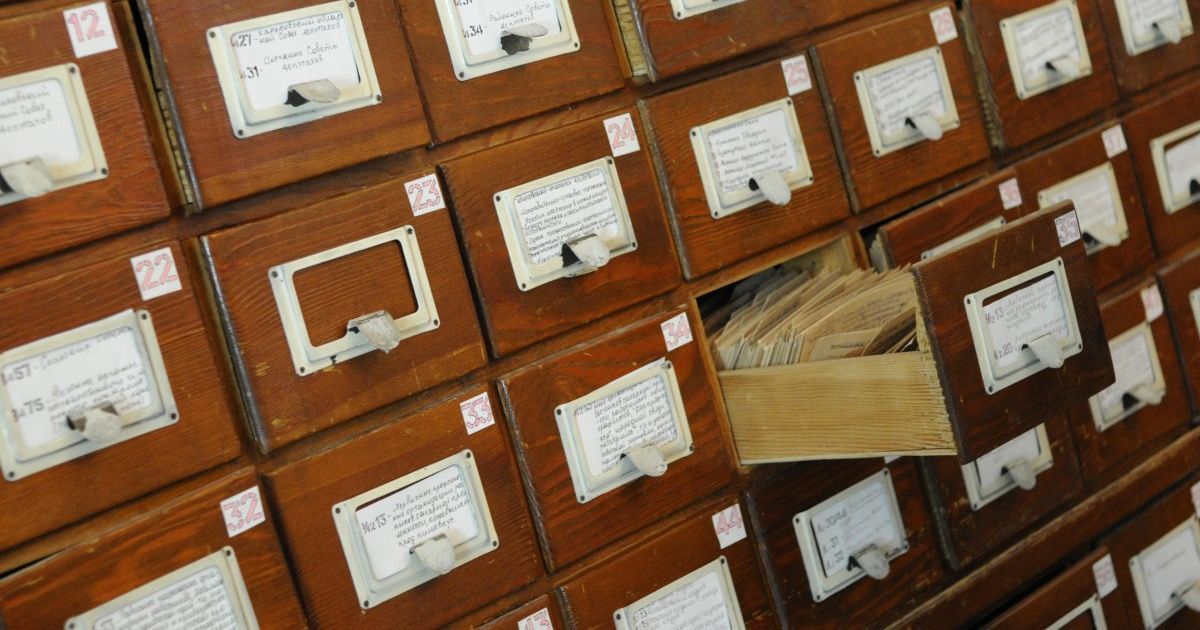 Групи надвеликолузьких прізвищ
Похідні від імен (переважно батька, матері або діда)
Похідні від топонімів та етнонімів
Похідні від назв постійних занять або ремесла
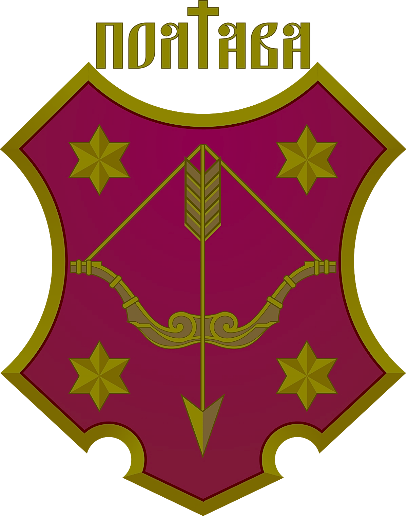 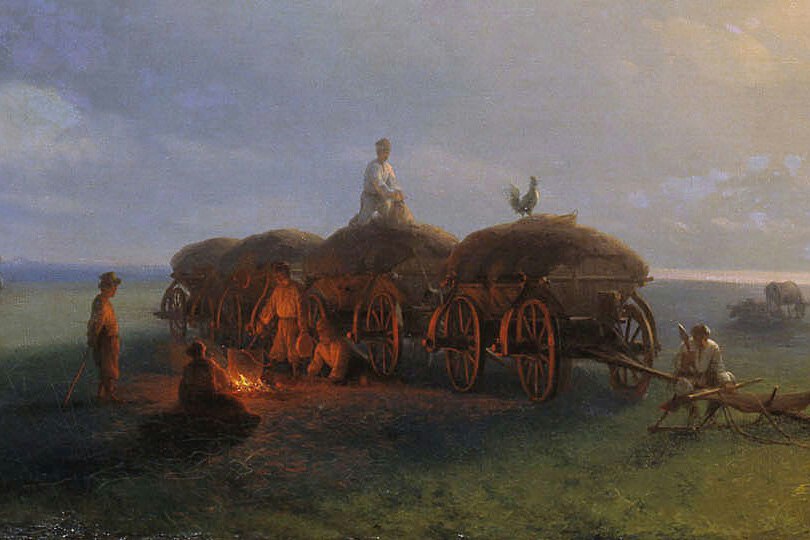 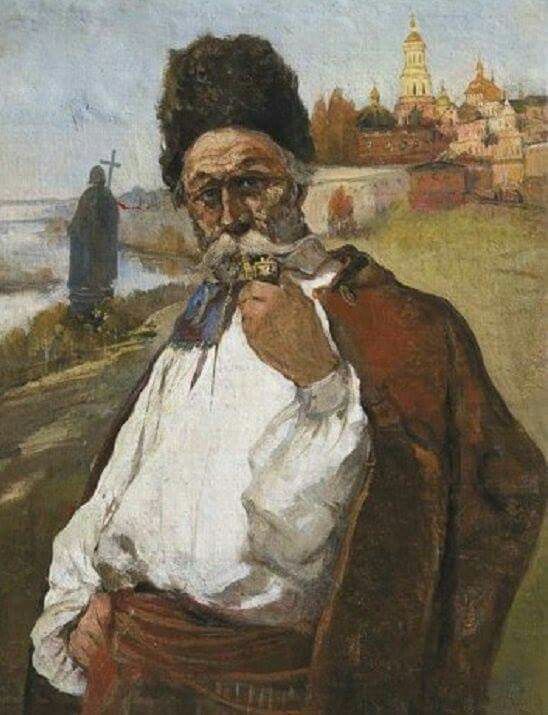 Полтавець,
Таврійський,
Вірменко, Бойко, Волох, Грек
Козоріз, Коновал, Чумаченко, Кравець, 
Бражник
Антоненко, Борисенко, Варченко, Григоренко
Багато прізвищ пов’язані безпосередньо з козаччиною, зокрема з військовою справою, бо саме нею й займався люд на Запорозькій Січі в ту добу
Асавул – Асавуленко (Осауленко), Атаманенко – Атаманчук, Атаманець, Ватаманчук, Ватаманець, Воеводін – Воеводець, Гетьман – Гетманенко, Гетманчук, Гетманець, Драгуненко, Драган, Каганець, Капитан - Капитаненко, Козак – Козаченко, Козачук, Левенець, Пластуненко, Сотник – Сотниченко, Сотнюк, Хоруженко
Серед  зафіксованих прізвищ виділяються такі, внутрішня форма яких умотивована назвою характерної особистої ознаки людини, що впадала в очі оточенню: зріст,  повнота, фізична сила, розмір голови, очі, зір, волосся, руки, ніс, губи, зуби, обличчя, брови, шія:
Головко, Бровко, Горбач, Моргун, Чванило, Худзеля,  Товстий, Добренький, Нежура,, Шульга, Вусань, Чуб , Губа, Кулага
Кількісно значну групу сучасних прізвищ надвеликолузького регіону складають також прізвища, утворені від прізвиськ за індивідуальними ознаками перших носіїв. Оскільки ранніми поселенцями досліджуваного регіону були запорозькі козаки, то першоосновою їх прізвищ були колишні прізвиська, причому стилістично марковані – досить яскраві, образні, влучні, дотепні, часто гумористичні: Барило, Вертихвіст, Щербатий.
Для Надвеликолузької антропонімії характерне збереження досить значної кількості композитів у ролі родових прізвищ. Складні прізвища утворюють специфічну типову для української антропонімії групу. На обстежуваних теренах вони представлені такими типами:

Прізвища, утворені від іменників плюс дієслова: 
Бігдай, Бревій, Дубогрій, Конограй, Кустодій, Лиходій, Макосій, Пташкограй, Чорторий, Вітровій, Жорнокуй, Казнодій, Чародій.
Прізвища, утворені від спонукальної форми дієслова плюс іменник: 
Вернигора, Вернидуб, Верниволя, Вернишапка, Давигора, Звенигора, Звернигора, Зірвиголова, Копайгора, Обійдигора, Підопригора, Святигора, Шумигора, Вирвизуб, Вернизуб, Витринос, Дерибас, Дериведмідь, Деригус, Дериземля, Дериніс, Деришапка, Дерипаска, Давибаран, Давибіда, Давимука, Давискиба, Давиборщ, Ведибіда, Гнибіда, Журибіда, Загнибіда,
Карайбіда, Куйбіда, Нагнібіда, Перемийбіда, Скуйбіда, Варивода, Гуляйвода, Паливода, Полийвода, Пийвода, Стійвода, Шукайвода, Шумивода, Горицвіт, Загубибатька, Загубигорілка, Верниголова, Задериголова, Кивайголова, Тулиголова, Крутиголова, Крутивус, Крутихвіст, Затуливітер, Затуливухо, Повійвітер, Тягнибок, Тягнирядно, Тягнишкура, Перейдидорога, Жерибайло, Голиборода, Жниборода, Жуйборода, Завийборода,    Лупиніс, Перебийніс,       Моримуха,
Валяйбаба, Валяйнога, Ломинога, Гуляйнога, Рвинога, Чепинога, Гонивовк, Убийвовк, Убийкінь, Вариборщ, Звариборщ, Печиборщ, Крутихвіст, Дубихвіст, Смолибор, Смолидуб, Дурибаба, Держикрай, Передерихвіст, Свербивус, Болибок, Задуйвітер, Покиньчереда, Стриживус, Котигорошко, Корибут, Рубайніс, Терпигоре, Місихліб, Мочигуба, Цідибрага.
Прізвища, утворені від числівників з іменниками: Семіус, Семряк, Сороколет, Трегуб, Тригубъ, Стобедка.

Прізвища, утворені від прислівників плюс спонукальна форма дієслова: Дармограй, Доброграй, Добродій, Косодій, Лихолай, Пустовій, Слабогрій, Суховій, Твердостій, Швидкосій, Чорнограй, Чудограй.

Прізвища, утворені від займенників плюс спонукальна форма дієслова: Самодай, Самограй, Самосій, Самогрій, Самодригай, Самодій.
Прізвища, утворені  за допомогою префікса не плюс спонукальна форма дієслова і плюс іменник: Негнибіда, Недайбога, Непийвода, Нелийвода, Неїжкаша, Непийпиво, Нечуйвітер.

Прізвища, утворені за допомогою префікса пере- плюс спонукальна форма дієслова або іменник: Передерій, Перебийніс, Перекопай, Перекоти.